المحاضرة الثامنةمادة القانون الدولي الانساني
المرحلة الثالثة 
 المدرس
 فادية حافظ جاسم
كلية الحقوق / جامعة النهرين
أشخاص القانون الدولي الانساني 

أولاً :- الدول 
  ثانياً :- المنظمات الدولية 
  ثالثاً :- الافراد
أشخاص القانون الدولي الانساني 
   أولاً - الدول : تنقسم الى :- 
أ- الشعب 
ب:- الاقليم ويقسم الى ثلاثة اقسام :-
البري 
البحري 
الجوي
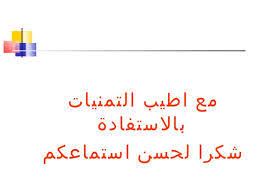